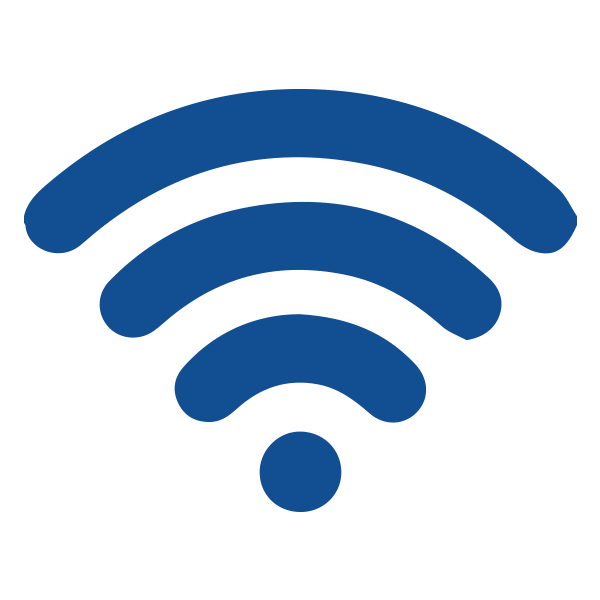 Ewa Gierula
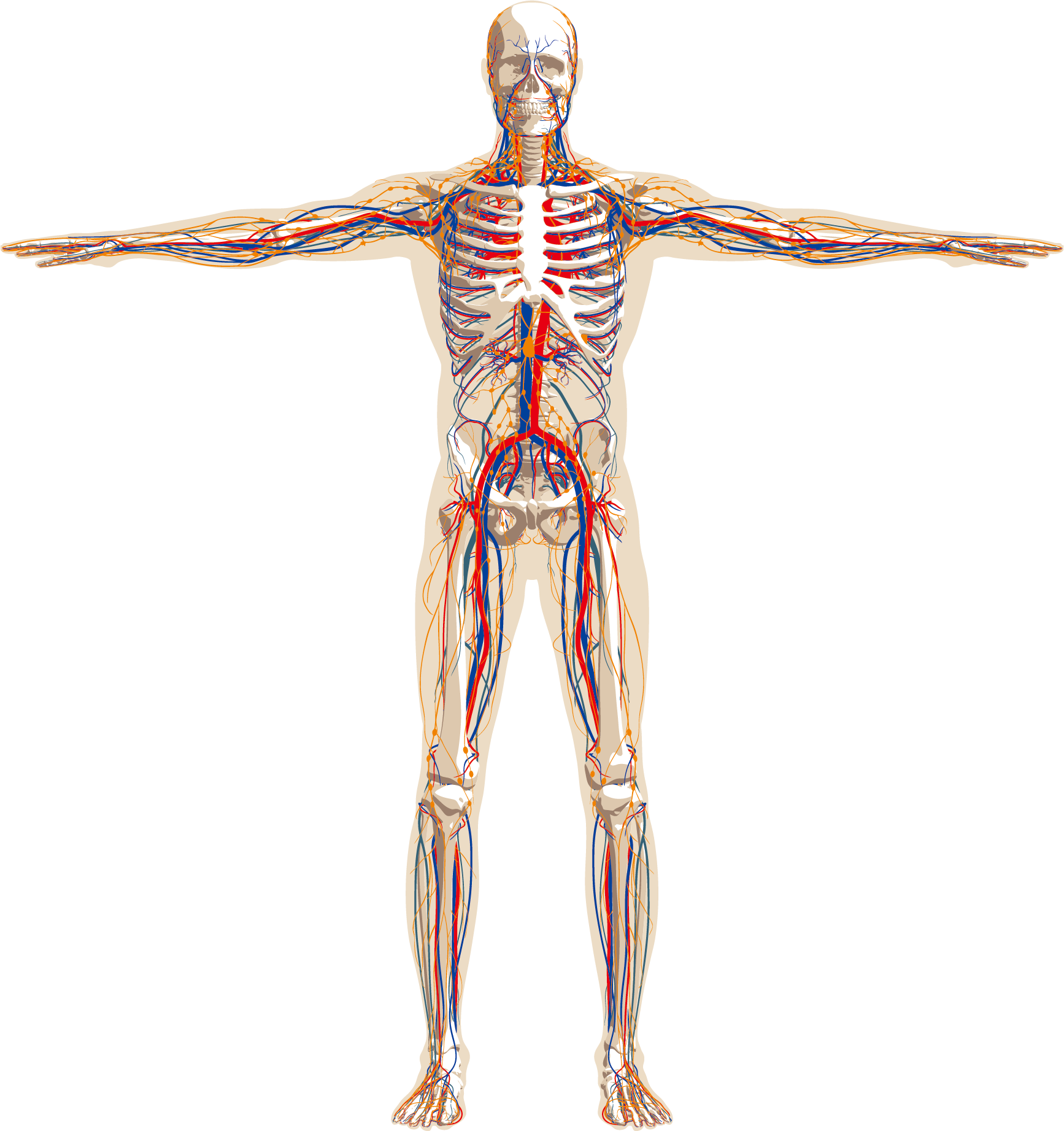 Szkodliwy wpływ sztucznego PEM na zdrowie - jak się bronić?
Normy
Obowiązujące w Polsce normy dla firm telekomunikacyjnych
Do 2020 r.:	0,1 W/m2 = 100 000 µW/m2 
Od 2020 r.:	10 W/m2 = 10 000 000 µW/m2
 
Norma biologiczna
poniżej 10 µW/m2

Tło naturalne sprzed ery telekomunikacji bezprzewodowej
0,000001 µW/m2
Sztuczne źródła PEM
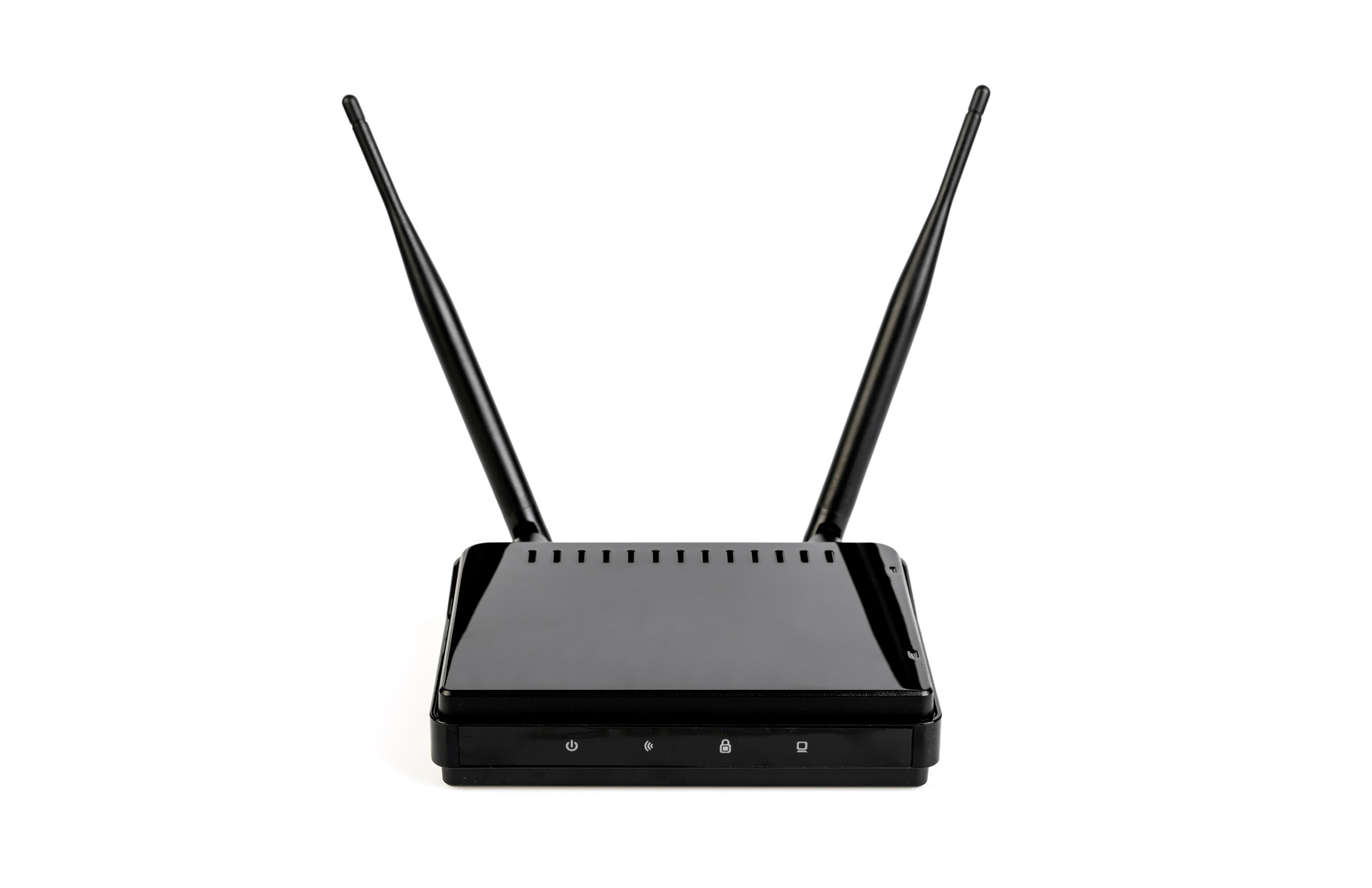 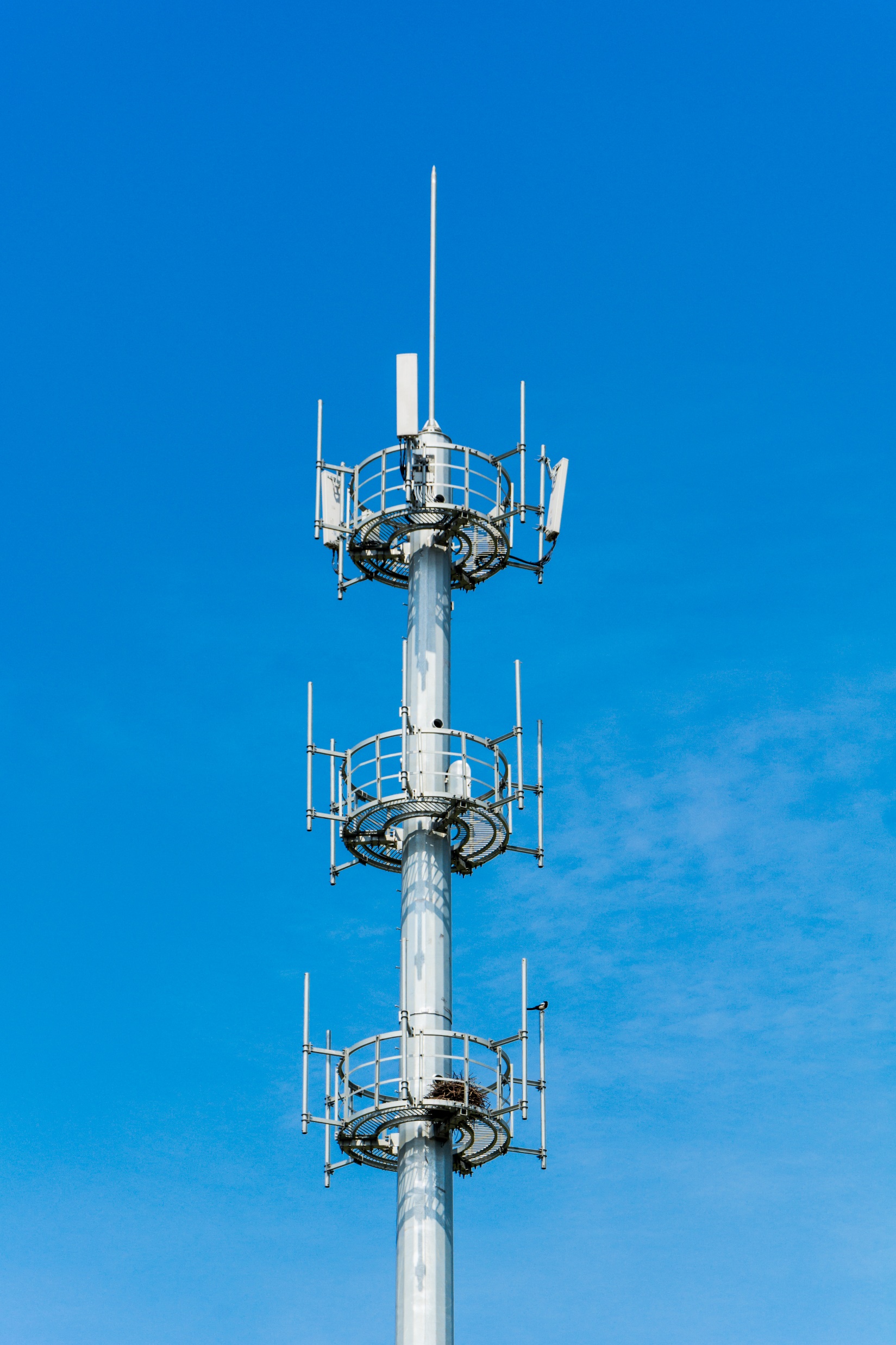 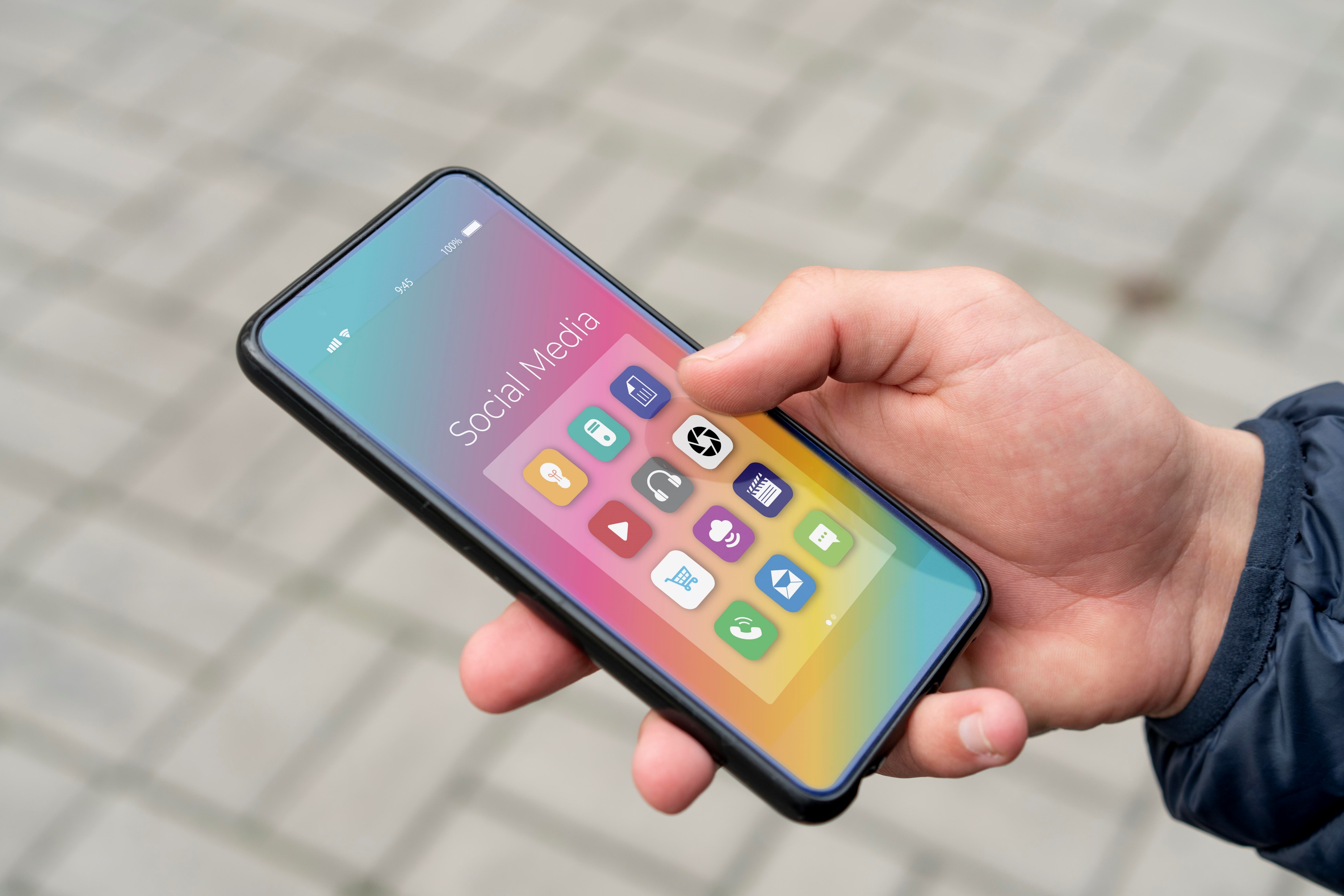 Obrona
Obserwacja
Wiedza
Działanie
Miernik
Świadomość uzależnienia
Od czego zacząć - zalecenia
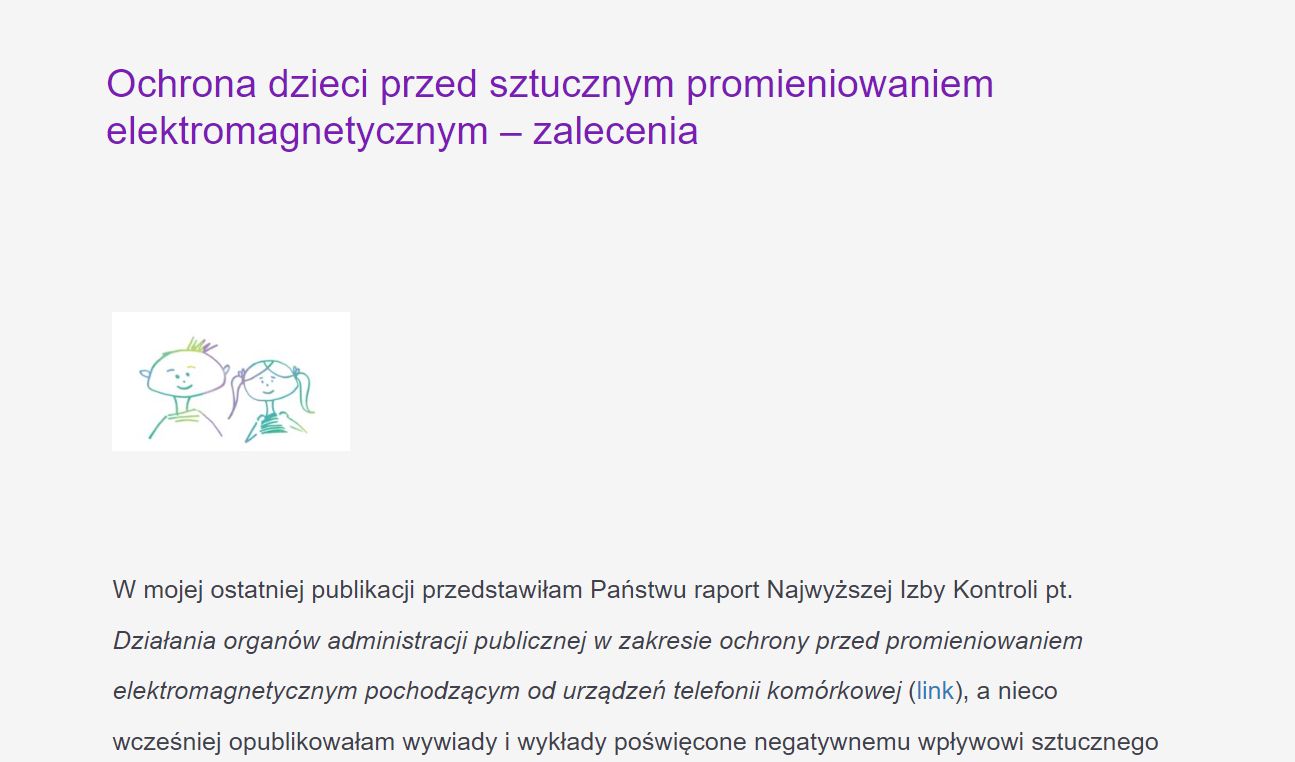 Gdzie szukać wiedzy
Prezentacja w odcinkach:kanał YT Zdrowe Dzieci – Zdrowa Rodzina / playlista Promieniowanie elektromagnetyczne
Wykłady naukowców z międzynarodowej konferencji zorganizowanej przez Miasto Kraków:kanał YT Miasto Kraków / playlista IV Forum Ochrony Środowiska
Ulotka
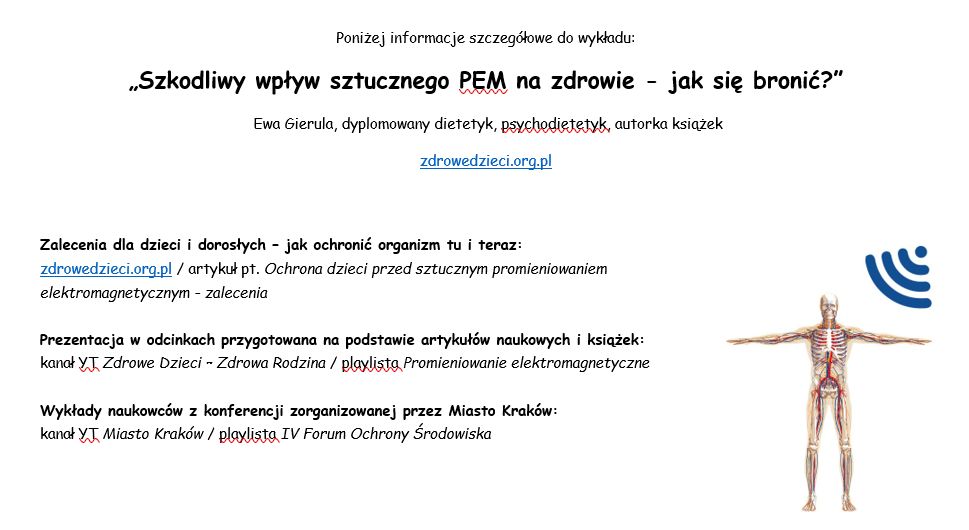